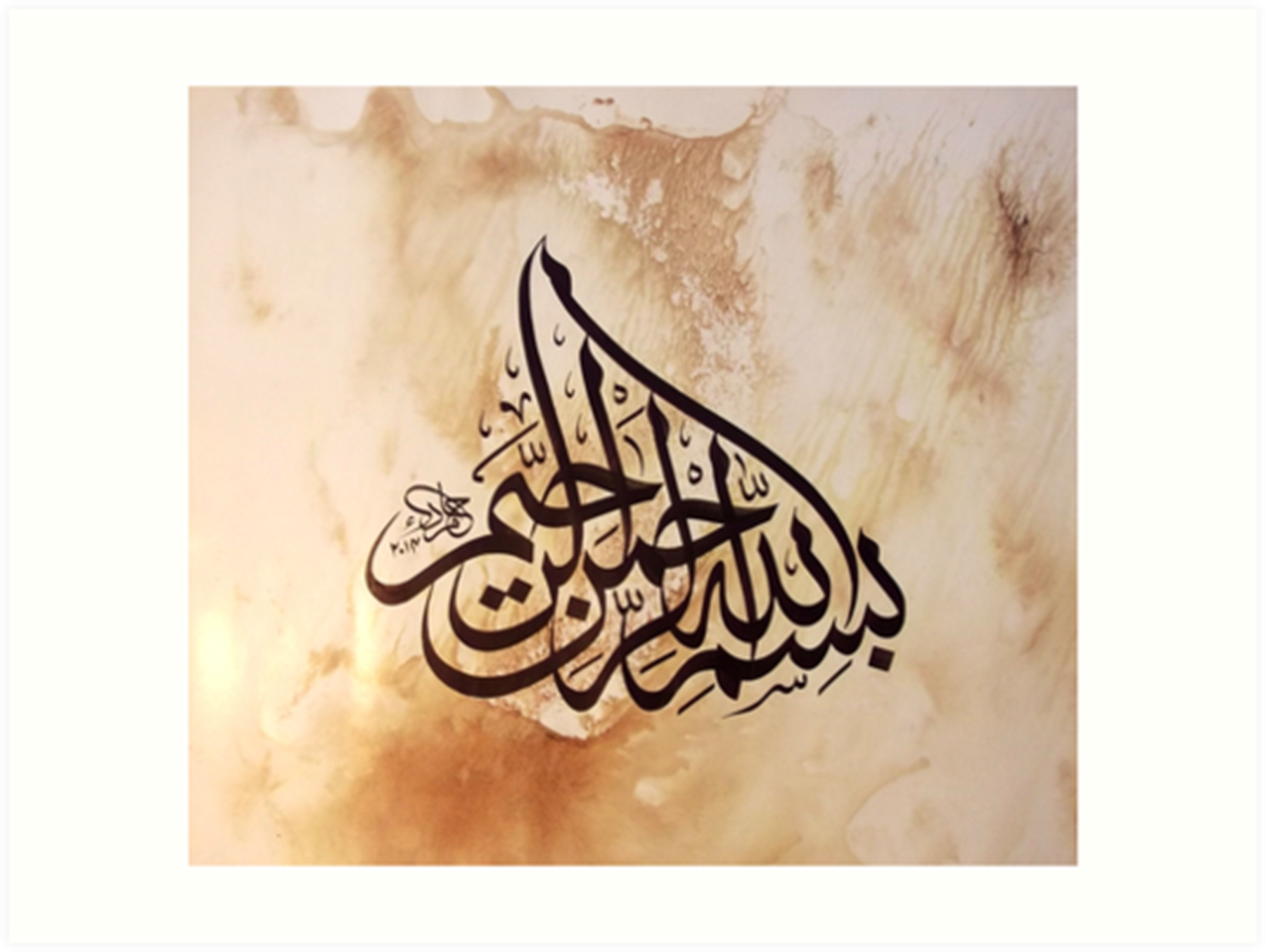 1
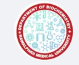 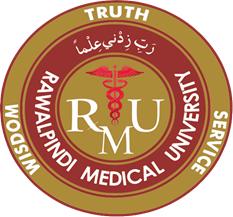 MSK 1 MODULE1st YEAR MBBS LGISVITAMIN D
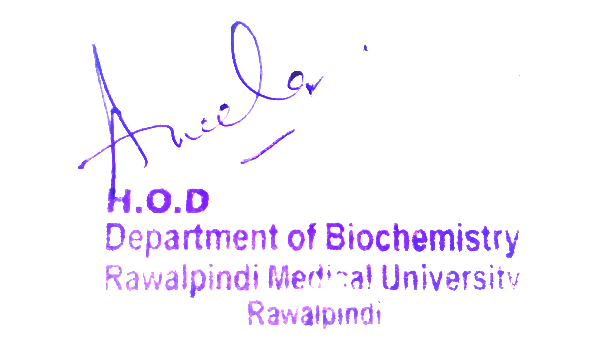 Presenter: Dr. Rahat				Date: --25
(APWMO)
Motto, Vision, Dream
To impart evidence based research oriented medical education

To provide best possible patient care

To inculcate the values of mutual respect and ethical practice of medicine
3
Professor Umar Model of Integrated Lecture
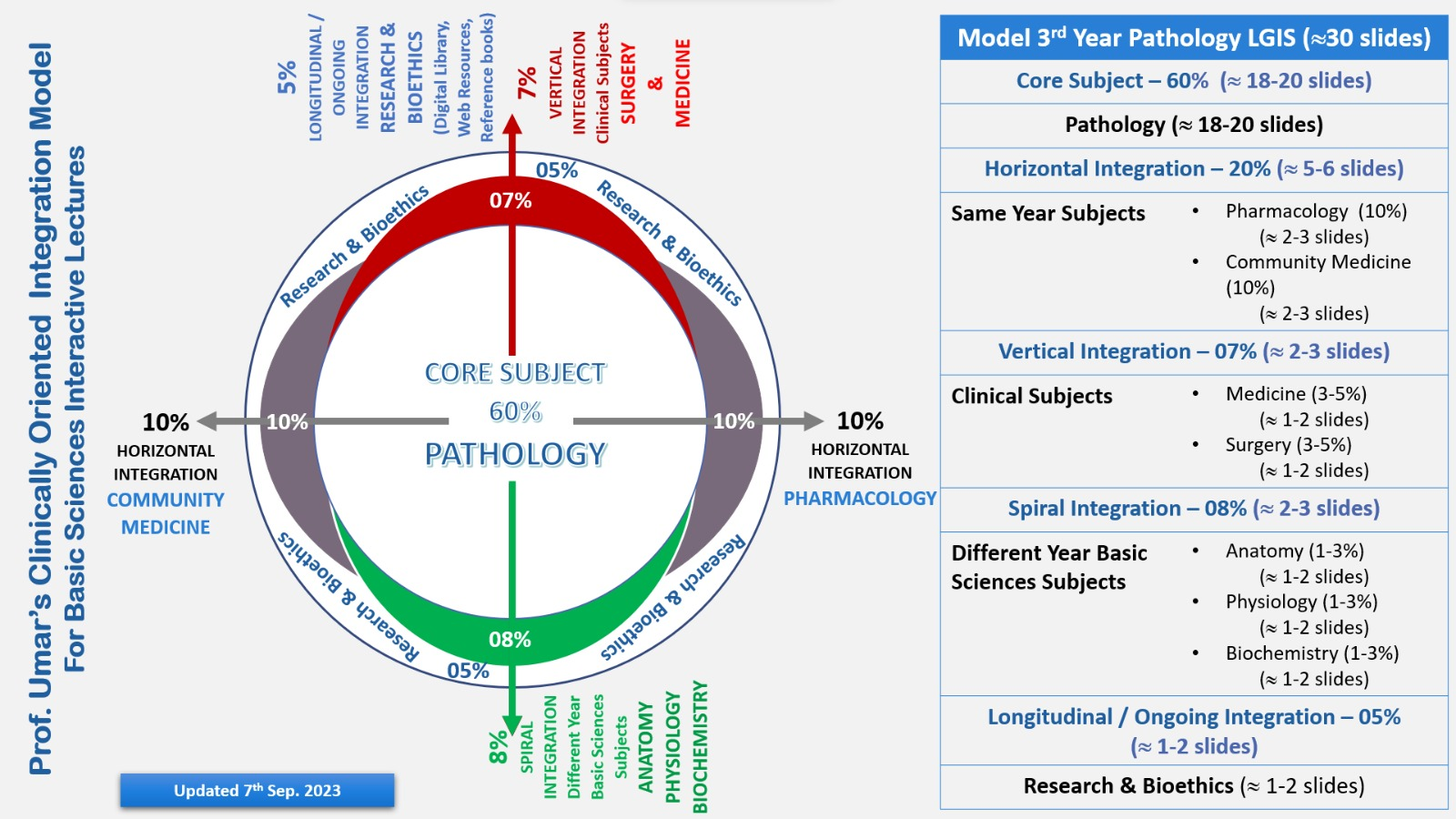 4
Learning Objectives
At the end of this session students should be able to

1. Explain the sources, metabolism and functions of vitamin D
2. Explain the causes and consequences of vitamin D deficency
5
Interactive Session
Ali is a 5-year-old boy who has been brought to the clinic by his parents due to concerns about progressive leg deformities and difficulty walking. Over the past 6 months, his parents have noticed that Ali has been complaining of pain in his legs, especially after physical activities like playing or walking. His parents also observe that he has difficulty running and often trips over his own feet. They are concerned that his legs appear increasingly bowed, and the deformity seems to be getting worse.Ali is a picky eater and has a limited diet, mainly consisting of rice, bread, and a small amount of vegetables. His parents report that he rarely consumes dairy products and does not like fish.They live in a region with very limited sunlight during the winter months.
6
Core Knowledge
Vitamin D
The D vitamins are a group of sterols that have a hormone-like function. The active molecule, 1,25-dihydroxycholecalciferol ([1,25-diOH-D3] calcitriol), binds to intracellular receptor proteins. The 1,25-diOH-D3–receptor complex interacts with DNA in the nucleus of target cell and either selectively stimulates or represses gene transcription. The most prominent actions of 1,25-diOH-D3 are to regulate the plasma levels of calcium and phosphorus
7
Core Knowledge
Vitamin D Distribution
1. Endogenous vitamin precursor: 7-Dehydrocholesterol, an intermediate in cholesterol synthesis, is converted to cholecalciferol in the dermis and epidermis of humans exposed to sunlight and transported to liver bound to vitamin D–binding protein.
 2. Diet: Ergocalciferol (vitamin D2), found in plants, and cholecalciferol (vitamin D3), found in animal tissues, are sources of preformed vitamin D activity . Ergocalciferol and cholecalciferol differ chemically only in the presence of an additional double bond and methyl group in the plant sterol.
8
Core Knowledge
9
Core Knowledge
Synthesis of 1,25 Dihydroxycolcalceferol
Vitamins D2 and D3 are not biologically active but are converted in vivo to the active form of the D vitamin by two sequential hydroxylation reactions. The first hydroxylation occurs at the 25 position and is catalyzed by a specific 25-hydroxylase in the liver. The product of the reaction, 25-hydroxycholecalciferol ([25-OH-D3], calcidiol), is the predominant form of vitamin D in the plasma and the major storage form of the vitamin. 25-OH-D3 is further hydroxylated at the 1 position by 25 hydroxycholecalciferol 1-hydroxylase found primarily in the kidney, resulting in the formation of 1,25-diOH-D3 (calcitriol).
10
Core Knowledge
11
Core Knowledge
Regulation of 25-Hydroxycholcalceferol-Hydroxalase
1,25-diOH-D3 is the most potent vitamin D metabolite. Its formation is tightly regulated by the level of plasma phosphate and calcium ions 
Direct Regulation: 25-Hydroxycholecalciferol 1 hydroxylase activity is increased directly by low plasma phosphate .
Indirect Regulation: it is regulated indirectly by low plasma calcium, which triggers the secretion of parathyroid hormone (PTH) from the chief cells of the parathyroid gland. PTH upregulates the 1-hydroxylase. Thus, hypocalcemia caused by insufficient dietary calcium results in elevated levels of plasma 1,25-diOH-D3. [Note: 1,25-diOH-D3 inhibits synthesis of PTH, forming a negative feedback loop.
12
Core Knowledge
Functions of vit D
The main function of vit D is mauntainace of plasma levels of calscium and phosphrous which it does by exerting its effect on intestines and bones
1. Effect of vitamin D on the intestine: 1,25-diOH-D3 stimulates intestinal absorption of calcium. 1,25-diOH-D3 enters the intestinal cell and binds to a cytosolic receptor. The 1,25-diOH-D3–receptor complex then moves to the nucleus where it selectively interacts with response elements on the DNA. As a result, calcium uptake is enhanced by an increased synthesis of a specific calcium-binding protein, calbindin. Thus, the mechanism of action of 1,25-diOH-D3 is typical of steroid hormones
13
Core Knowledge
2. Effect of vitamin D on bone: 1,25-diOH-D3 stimulates the mobilization of calcium from bone by a process that requires protein synthesis and the presence of PTH. The result is an increase in plasma calcium and phosphate. Therefore, bone is an important reservoir of calcium that can be mobilized to maintain plasma levels. [Note: PTH and calcitriol also work together to prevent renal loss of calcium.]
14
Core Knowledge
Sources and Requirement of vit D
Vitamin D occurs naturally in fatty fish, liver, and egg yolk. Milk, unless it is artificially fortified, is not a good source of the vitamin. The RDA for individuals ages 1 to 70 years is 15 mg/day and 20 mg/day if over age 70 years. Because breast milk is a poor source of vitamin D, supplementation is recommended for breastfed babies.
15
Vertical Integration
16
Vertical Integration                      Rickets and Osteomalacia
Vitamin D deficiency causes a net demineralization of bone, resulting in rickets in children
Rickets is characterized by the continued formation of the collagen matrix of bone, but incomplete mineralization results in soft, pliable bones. 
Bowed legs is a common clinical manifestation
In adults vit d deficiency causes osteomalacia which results in demineralization of bones and increased susceptibility to fractures.
17
18
Spiral Integration                       Family Medicine
Family Medicine plays important role in following manner:
Diagnosis: Family physician plays a crucial role in recognizing the signs and symptoms such as developmental delays, muscle weakness, and neurological abnormalities.
Education: Family physicians educate patients and their families about Leigh syndrome, including its underlying genetic cause, clinical manifestations, prognosis, and available treatment options.
Multidisciplinary Care Coordination: Family physicians collaborate with a multidisciplinary team of health care professionals, including neurologists, genetic counselors, physical therapists, occupational therapists, and social workers, to provide comprehensive care for individuals with Leigh syndrome.
Community Support: Family physicians advocate for individuals with Leigh syndrome and their families within the healthcare system and the broader community.
Refer to Specialists: Family physicians refer to patient to the specialist for further treatment
19
Spiral Integration                Artificial Intelligence
Artificial Intelligence plays role in following aspects:

AI algorithms can assist in the early detection of Leigh syndrome by analyzing medical imaging data such as MRI scans, aiding clinicians in making a timely diagnosis.
AI can help analyze genetic data to identify mutations associated with Leigh syndrome
AI-driven drug discovery platforms can identify potential therapies for Leigh syndrome. By analyzing vast amounts of biological data, including molecular pathways involved in the disease
20
Suggested Research Article
Links:
           https://pubmed.ncbi.nlm.nih.gov/37148471/

Journal Name:
PubMed Central 

Title:
The Role of Vitamin D in Health and Disease: A Narrative Review on the Mechanisms Linking  Vitamin D with Disease and the Effects of Supplementation




Author Name:
Elenia Rebolis
21
Spiral Integration
Bioethics
Genetic Testing and Counseling
Prenatal Diagnosis and Reproductive Choices
Treatment Decision-Making
Research Ethics
Access to Healthcare and Support Services
22
Learning Resources
Textbook of Biochemistry, Lippincott 8th edition, chapter no 28, page no 437
Google scholar
Google images
23